Let’s make waste be in our favour!
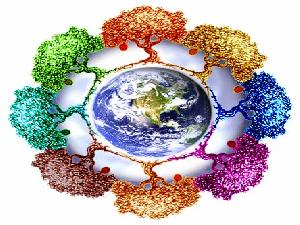 Do your basket and garden look like this?
Carelessness and imprudence!
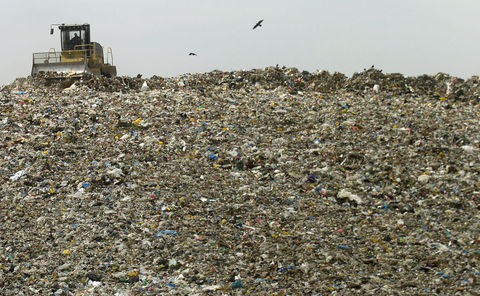 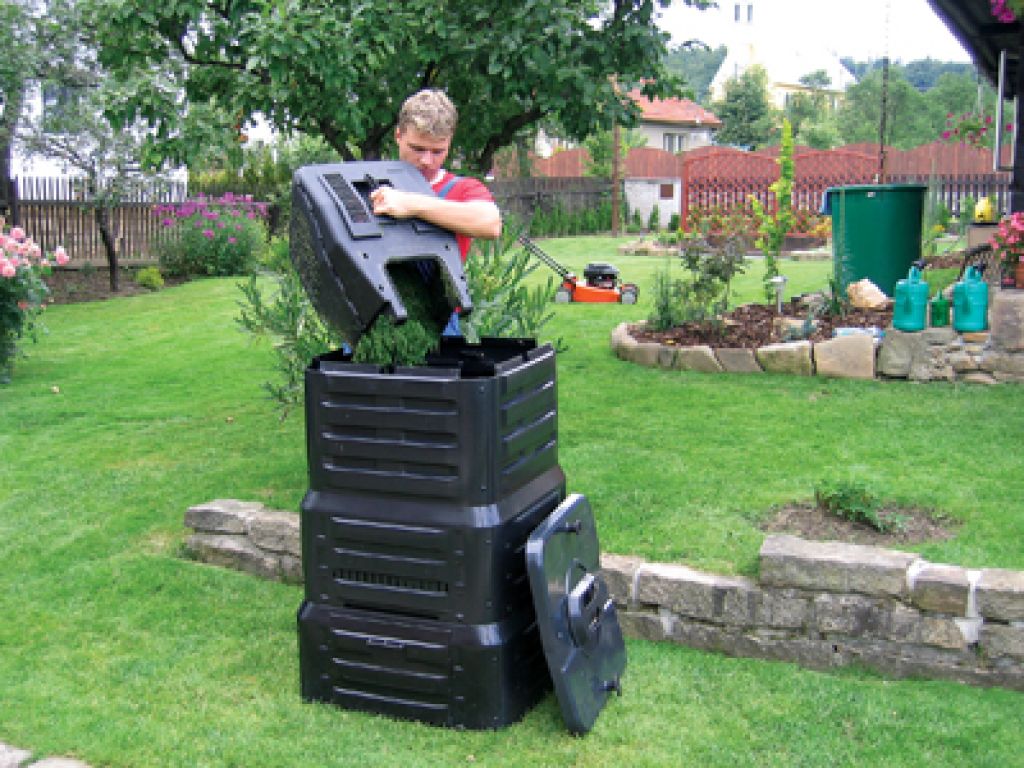 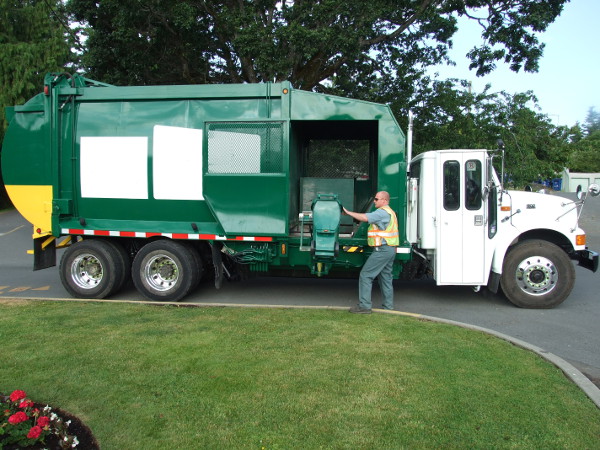 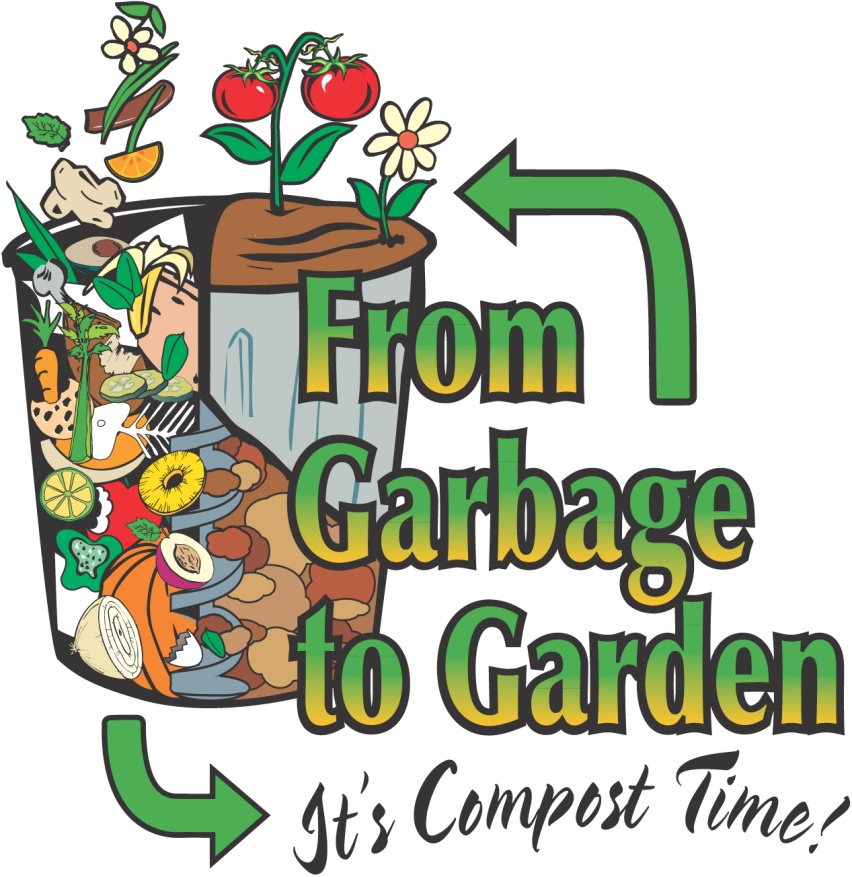 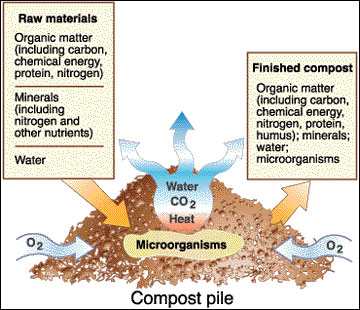 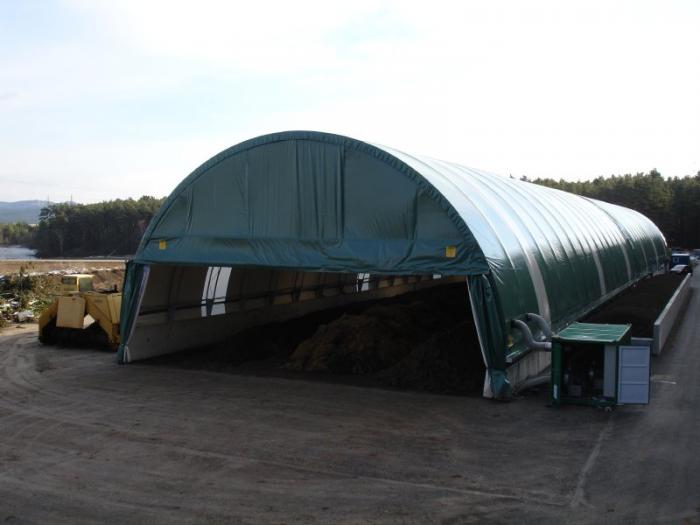 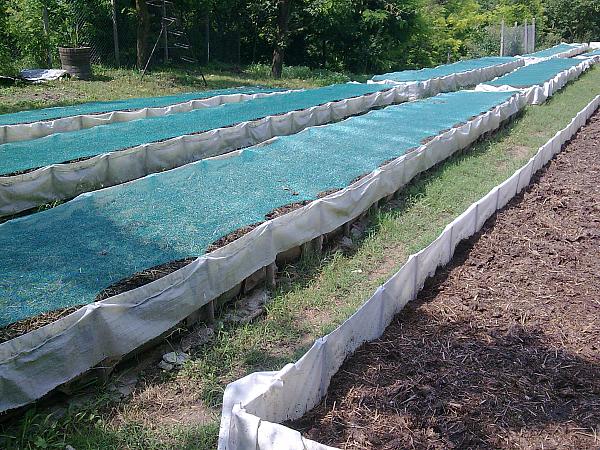 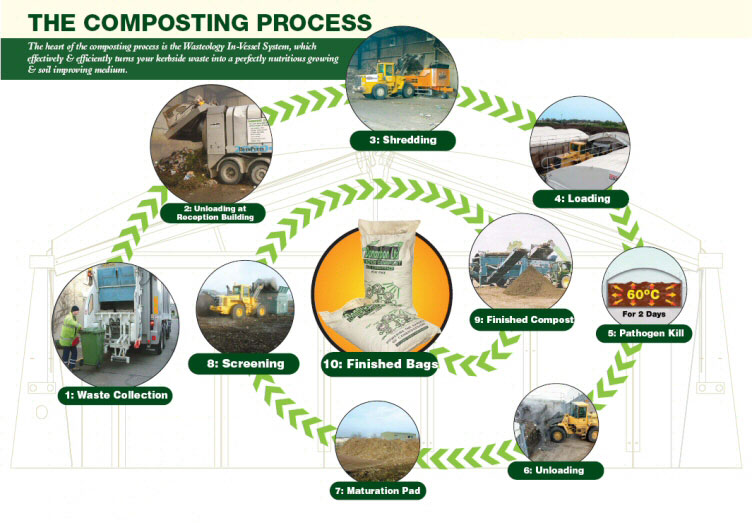 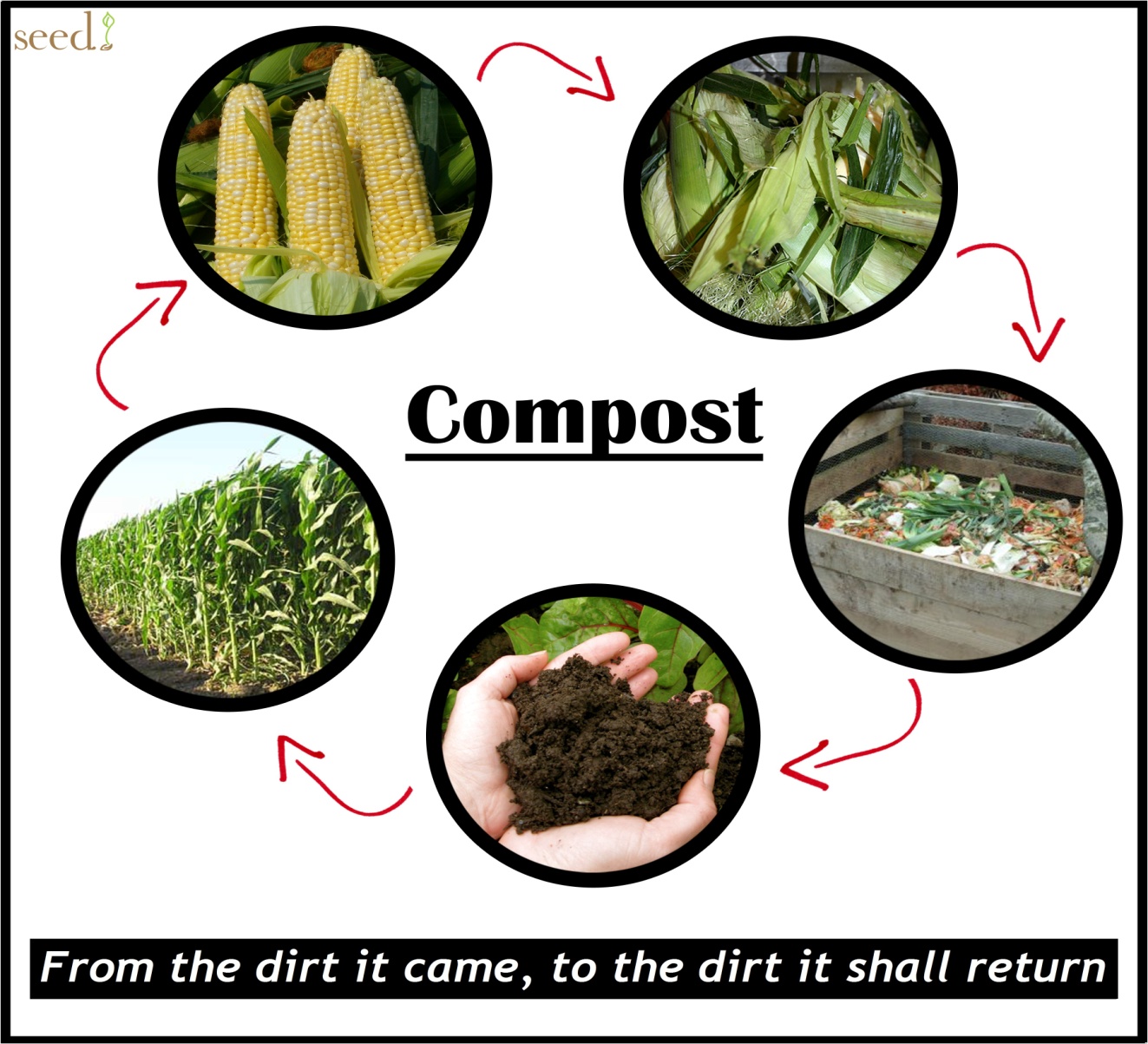 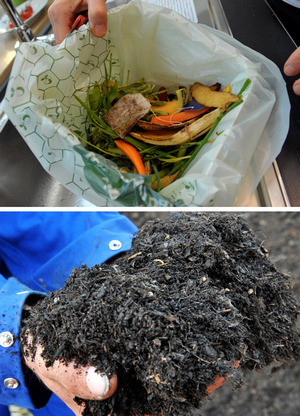 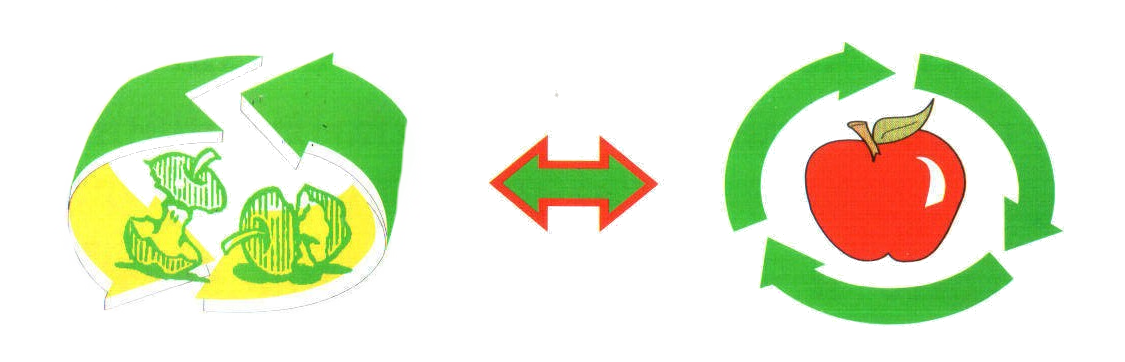 We can make the world be greener, brighter and more beautiful!
Thank you for the attention!Dafina StoyanovaAgricultural UniversityBulgaria